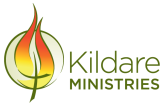 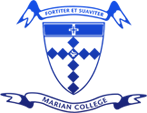 YEAR 12 Science
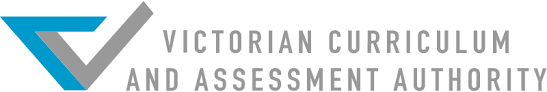 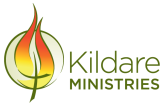 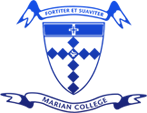 4 VCE Subjects
Unit 3 & 4 Biology
Unit 3 & 4 Chemistry
Unit 3 & 4 Physics
Unit 3 & 4 Psychology
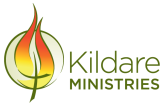 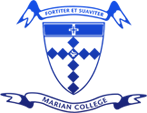 Unit 3 Biology
How do cells maintain life?
AOS 1: How do cellular processes work?
AOS 2: How do cells communicate?
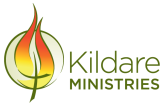 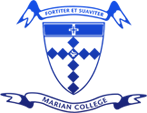 Unit 4 Biology
How does life change and respond to challenges over time?
AOS 1: How are species related? 
AOS 2: How do humans impact on biological processes? 
AOS 3: Practical investigation
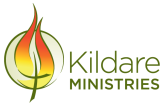 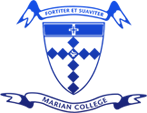 Unit 3 Chemistry
How can chemical processes be designed to optimise efficiency?
AOS 1: What are the options for energy production?
AOS 2: How can the yield of a chemical product be optimised?
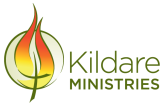 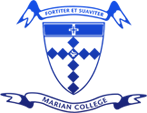 Unit 4 Chemistry
How are organic compounds categorised, analysed and used?
AOS 1: How can the diversity of carbon compounds be explained and categorised?
AOS 2: What is the chemistry of food? 
AOS 3: Analysis and evaluation of a Practical investigation
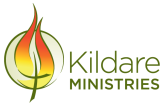 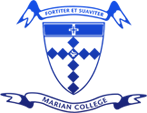 Unit 3 Physics
How do fields explain motion and electricity?
AOS 1: How do things move without contact?
AOS 2: How are fields used to move electrical energy?
AOS 3: How fast can things go?
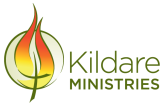 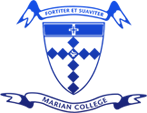 Unit 4 Physics
How can two contradictory models explain both light and matter?
AOS 1: How can waves explain the behaviour of light?
AOS 2: How are light and matter similar?
AOS 3: Practical investigation
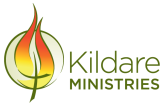 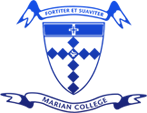 Unit 3 Psychology
How does experience affect behaviour and mental processes?
AOS 1: How does the nervous system enable psychological functioning?
AOS 2: How do people learn and remember?
Practical work and assessment Practical work is a central component of learning and assessment. Between 3½ - 5 hours of class time is devoted to student practical work and investigations for each of AOS 1 and 2.
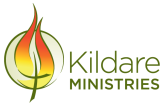 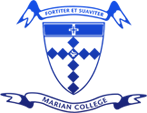 Unit 4 Psychology
How is wellbeing developed and maintained?
AOS 1: How do levels of consciousness affect mental processes and behaviour?
AOS 2: What influences mental wellbeing?
AOS 3: Practical investigation